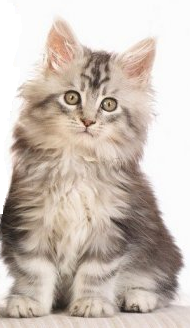 Кто поёт, закрывши рот?
Рот откроет — не поёт.
Ходит поступью неслышной,
Не боится темноты.
И хотя он в шубе пышной,
Любит греться у плиты.
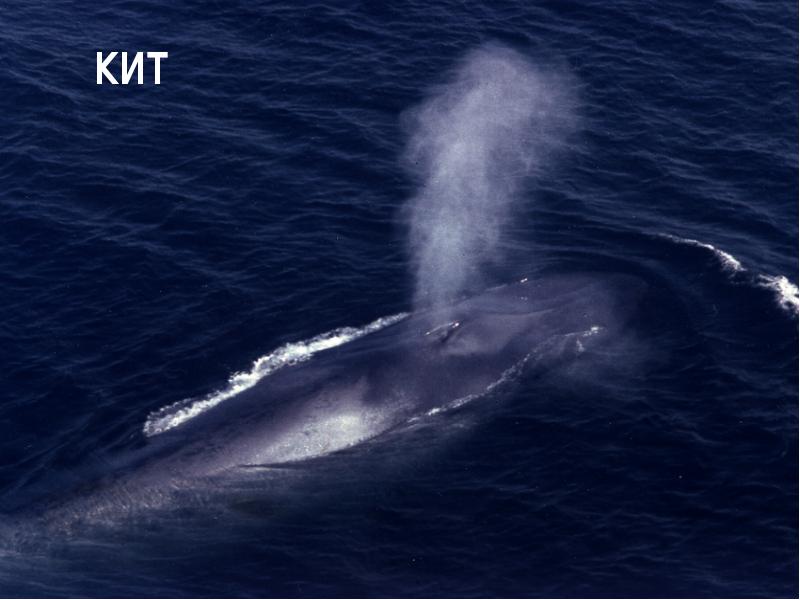 Видишь: вспарывая волны
Чудо-рыбина плывёт
И фонтан воды огромный
Впереди себя несёт?
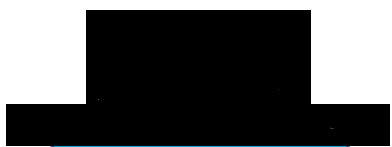 К
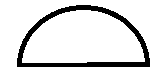 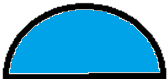 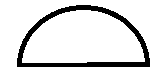 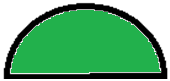 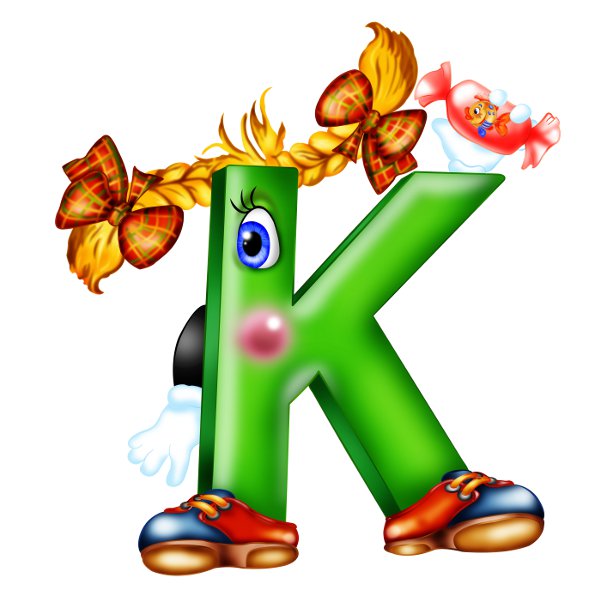 Кто отправляется в полет,В клюве веточку  несет?
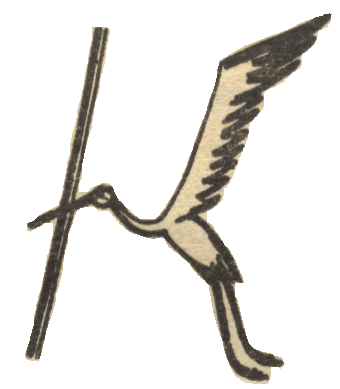 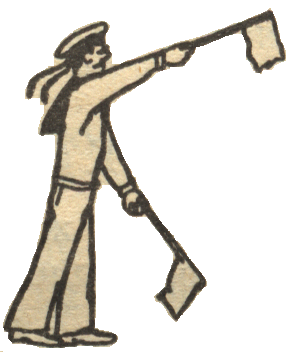 Сигнальщик держит 
два флажка.С флажками он – 
как буква К.
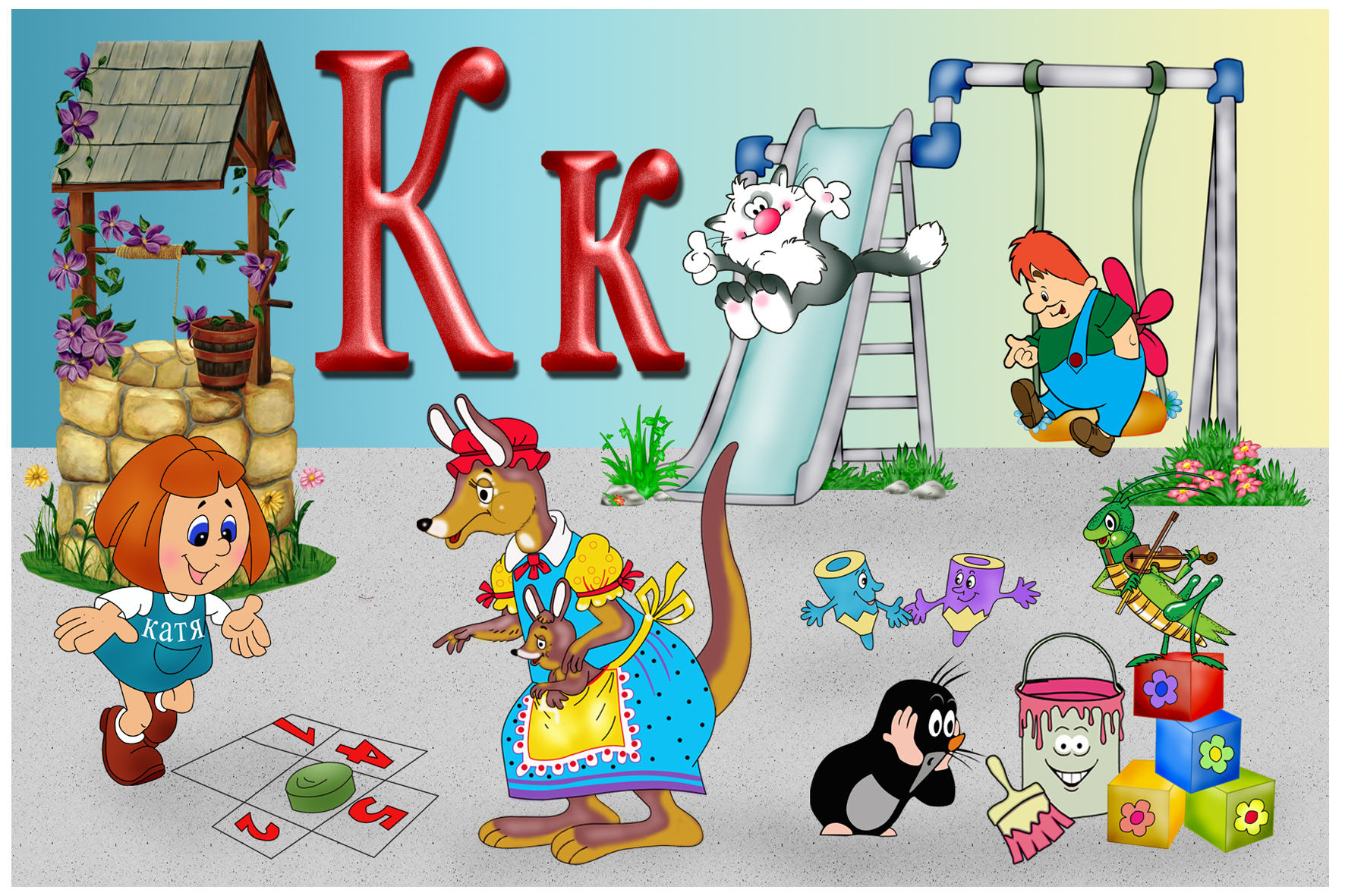 Расселась барыня на грядке,
Одета в грузные шелка.
Мы для неё готовим кадки,
А также соли полмешка.
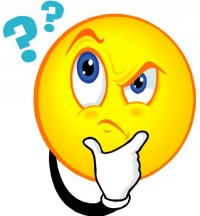 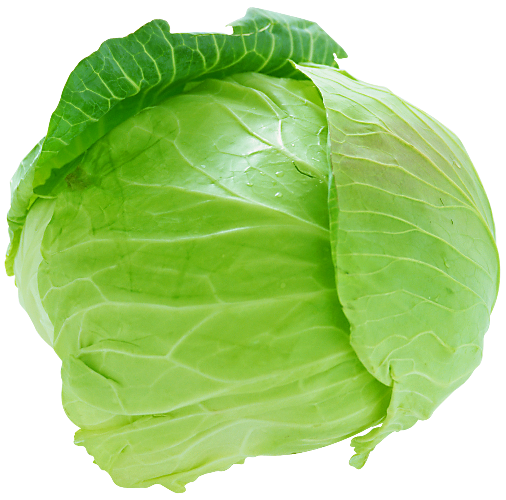 Любят нос везде совать:
И чертить, и рисовать.
Всё раскрашивают сами
Разноцветными носами.
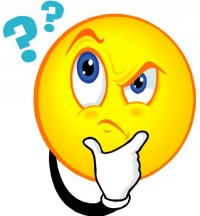 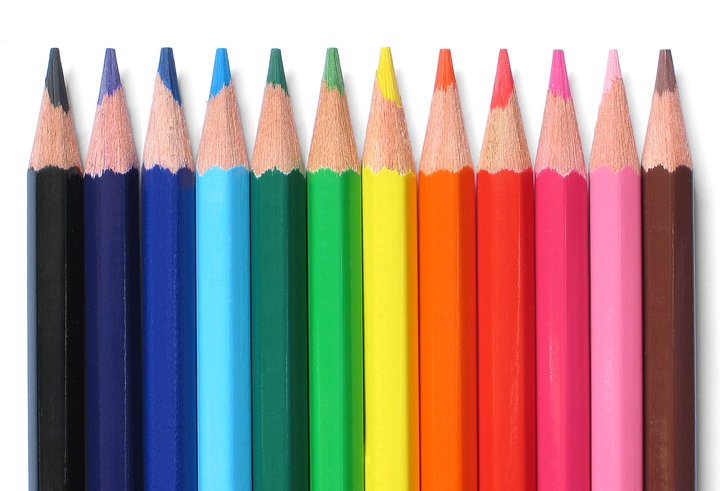 Это что тут за зверёк,
Ходит вдоль и поперёк?
В краске выпачканный нос,
Деревянный длинный хвост.
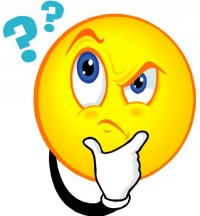 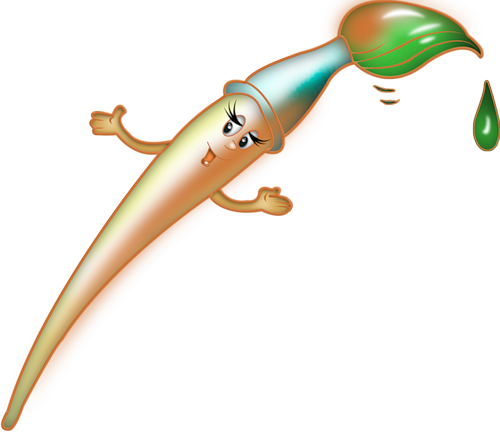 Я всё знаю, всех учу,
Но сама всегда молчу.
Чтоб со мною подружиться,
Надо грамоте учиться.
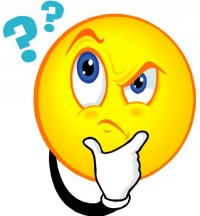 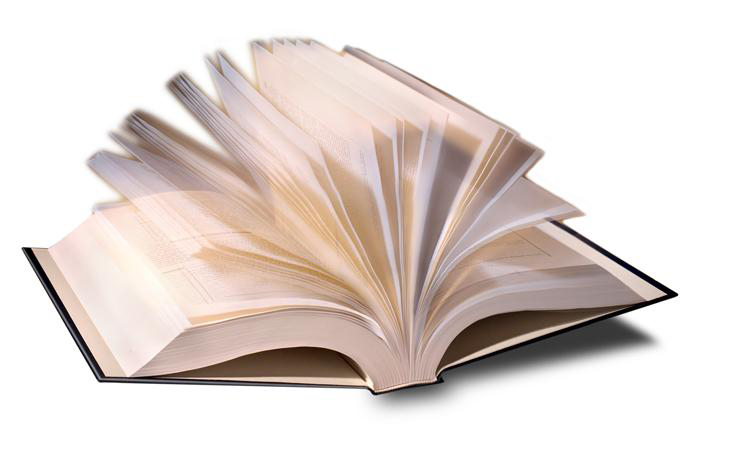 ПАРНЫЕ СОГЛАСНЫЕ
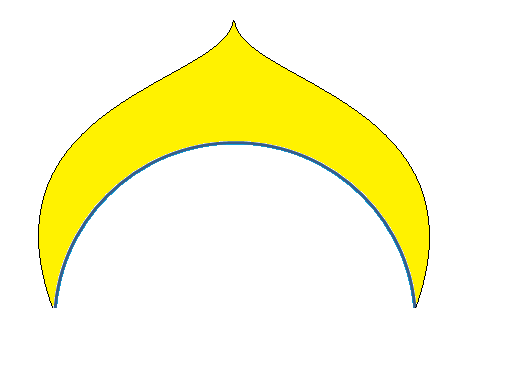 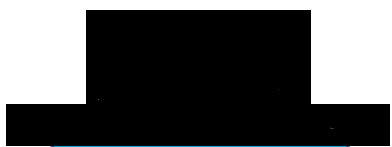 К
Г
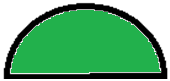 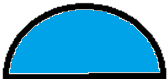 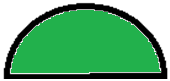 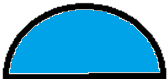